Programming the Web using XHTML and JavaScript
Chapter 8
Objects and Variables
Introduction to Objects
Objects consist of:
Data (text, numbers, etc.)
Code (interacts with the data)
State
Defined by an object’s data
AKA “properties”
What is “true” about this object at a specific time
Behavior
Defined by its code
AKA “methods”
Introduction to Objects
Real-world example: coffee maker
UltraJava 2000
Three Properties:
Power
Bean
Grind
State defined by these properties
Introduction to Objects
Power
On, Off
Bean
French Roast, Columbian, etc.
Grind
Fine, Medium, Coarse
Machine state at any time is a combination of these 3 properties
Introduction to Objects
“dot notation” used for describing an object’s properties:

objectName.propertyName

Thus
ultraJava.power
ultraJava.bean
ultraJava.grind
Introduction to Objects
Capitalization is user-defined but must be consistent

ultraJava.power ≠ UltraJava.power

Properties have:
Names (“power”, “bean”, “grind”)
Values (“On”, “Off”, “French Roast”, etc.)
Introduction to Objects
Behaviors defined by “methods”
A method is a code module that belongs to a software object
Methods may lead to changes of state
Changing the “grind” setting from “fine” to “coarse”
How is this accomplished?
Introduction to Objects
Send a message to the object:
Identify the object
Identify the method
Provide a new value for a property
(“coarse”)
ultraJava
.changeGrind
Introduction to Objects
General form of a method call:

objectName.methodName(parameter1, parameter 2,…)

If method does not require parameters:

objectName.methodName()

ultraJava.powerToggle()
Parentheses required to indicate method not property
Note: the () is how JavaScript knows this is a method vs. a property
Introduction to Objects
Assigning values to properties
Method call is one way
Assignment statement is another

objectName.propertyName = value

Read from right to left
ultraJava.grind=“coarse”
Assignment operator not equal sign
Introduction to Objects
Add a cappuccino attachment to the UltraJava 2000
Every object can have its own properties and methods
Introduction to Objects
New object:
		cappucinoMaker
Property:
		strength (“single”, “double”)
Method:
		changeStrength
How to call this method?
Introduction to Objects
ultraJava.
cappuccinoMaker.changeStrength(“double”)
Parent
Child
Variables
Changing a property’s value implies:
The value exists somewhere
In some form we can access
JavaScript data types:
String
Number
Boolean
Variables
String data
One or more characters considered as a unit
“Bob Smith”
“435-76-0912”
“This is a test”
Must be enclosed in quotation marks
Numeric data
Integer 
1, 2, …, 200, …, 5314092, …
Floating Point 
0.043, -1.36, 58.912, 1.2e+6 …
Valid characters: 0123456789.-+e
In proper format
Boolean data
true/false 
yes/no, on/off, 1/0
Variables
Data stored in a “variable”
Value may be changed, hence “variable”
Values that can’t be changed: 
“constants” or 
“literals”
Variables
Variables have three characteristics:
Type
Name
Value
Variables
JavaScript Types
String
Number
Boolean
Loosely-typed:
May contain different types of data at different times
JavaScript, Basic
Contrast that with strongly-typed:
Only data of that exact type may only be stored in the variable
Java, C, C++
Variables
Name
Must be unique
Should not be a reserved word (PTW pg. 558)
Must start with a letter (A-Z, a-z) or underscore
May include letters, digits (0-9), underscores
May not include spaces, special symbols, or punctuation
Should be descriptive of its purpose!
Variables
Value
May be empty
Variables must be “declared” before they can be used:

<script …>
		var firstName
</script>
“keyword” or “reserved word”
Variables
<script …>
		var firstName
		var faculty
		var age
</script>
…
<script>
// short cut:
		var firstName, faculty, age
</script>
Variables
Initialization
Assign a beginning value
“undefined” variables may (usually) cause problems later
<script …>
		var firstName = “Fred”
		var faculty = true
		var age = 21
</script>
String value
Boolean value
Numeric value
Variables
Changing variable value:
<script …>
		var firstName=“Tony”
		var faculty = true
		var age = 0
		…
		firstName = “Bob”
		faculty = “No”
		age = 30
		…
</script>
Note that the type was changed from Boolean to a string!
Variables
May assign the value of one variable to another variable:
<script …>
		var presidentName = “Obama”
		var currentPres = “”
		…
		currentPres = presidentName
		…
</script>
Ch08-Ex-01
Variables
Concatenation operator (+)
Combines two or more strings together into one larger string

var someCharacters
someCharacters=“Hi ” + “there”
Note: there are more ways to concatenate than using the “+” operator
Variables
More on concatenation:
Can concatenate a variable and a string

var someCharacters
var user=“Bob”
someCharacters=“Hi there ” + user + “!”
Variables
Can change a property’s value with a method:
		ultraJava.changeGrind(“coarse”)
What if we need to find out what a property’s value is?
Need a method that “returns” a value:
		ultraJava.getGrind()
How do we find and store the returned value?
Variables
To get a variable:

	var grindSetting
	grindSetting = ultraJava.getGrind()

The method gets the current value and sets it to grindSetting in this case
Nifty Native JavaScript methods to get data
Predefined JavaScript Methods
prompt command …
	prompt(message, initial_value)
Pop up box is displayed
Message is displayed in the pop-up box
Initial_value is printed in entry field (if present)
Returns the text string from the entry field
Can be set to an initial prompt
Optional second parameter
Ch08-Ex-02
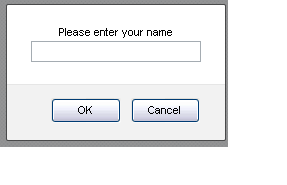 Predefined JavaScript Methods
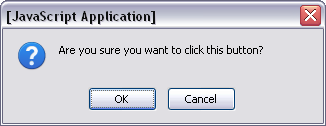 confirm command …
		confirm(message)
Creates a small window with two buttons
OK
Cancel
Returns a Boolean
OK returns true
Cancel returns false 
Ch08-Ex-03
Browser Object Structure
Object-oriented techniques are used by Browsers
The Window itself is the top-level object
Three child objects are:
Location
Document
History



Note: there is also an unofficial Screen object most browsers support
Browser Object Structure
Document Object Model (DOM)
Window object (“window”)
Includes various methods:
alert()
prompt()
confirm()
Technically window.alert(…), etc. although “window” usually omitted in practice
Browser Object Structure
document object
Contains information about the current document being displayed in the window
Properties include:
URL (of the current document)
referrer (previous page’s URL)
title (from the <title> tag)
bgColor 
Background color from bgcolor attribute from <body> tag
CSS background-color property
fgColor
Foreground color (text attribute) from <body> tag
CSS color property
Browser Object Structure
Document object methods include write
Writes text to the window
Can include HTML tags
Ch08-Ex-04
Browser Object Structure
location object
Stores information about the URL of the document currently being displayed in the window
Properties include:
href (complete URL)
hostname (only the host and domain name)
Ch08-Ex-05
Browser Object Structure
history object
Stores the previous URLs visited
Methods include:
back() – previous URL in list
forward() – next URL in list 
go(±n) – nth URL in list forward or backward
Ch08-Ex-06
Browser Object Structure
Properties may be
Read-only (can see but cannot change)
Read-write (can see and change)
Ch08-Ex-07
Assignment
PTW 8
See Assignment Web Page
Grade based on technical correctness of code